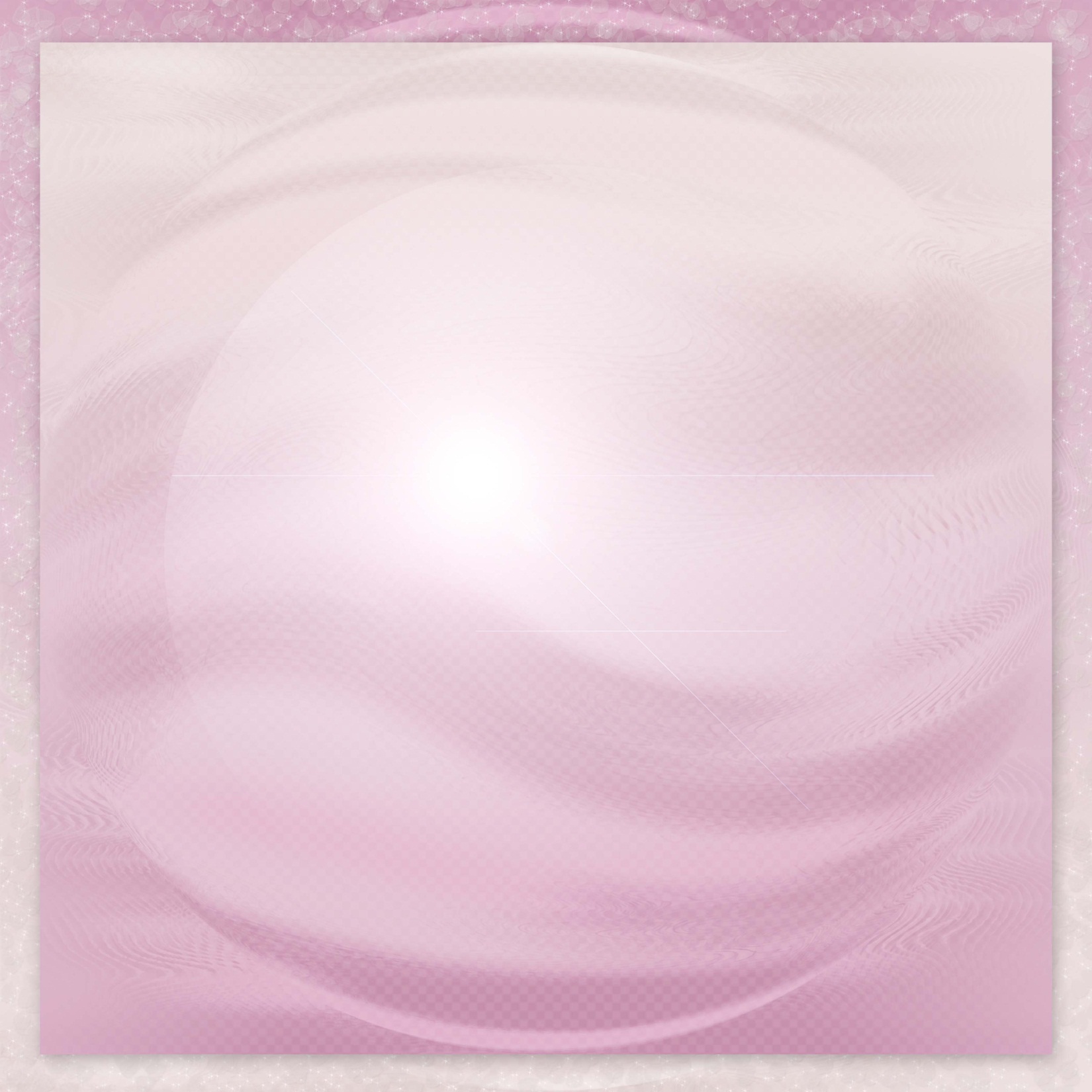 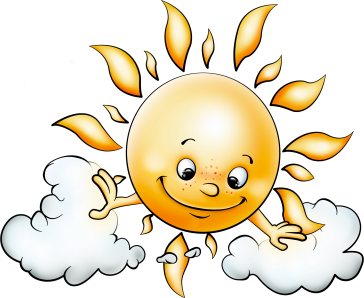 Играем – 
предлоги различаем
Цель:  Учить понимать и использовать предлоги «В, НА, ПОД, ПЕРЕД, ЗА», обозначающих пространственное расположение предметов, в сочетаниях с соответствующими падежными формами существительных.
     Методические рекомендации: 
Рекомендуется использовать ПК для демонстрации игр, т.к. они выполнены в формате Microsoft Power Point c использованием анимации. Но можно и в распечатанном виде использовать игры.
Просматривая первый раз, взрослый даёт речевой образец.
Обыгрывая повторно, можно давать неправильный образец, предлагая ребёнку исправить ошибку.
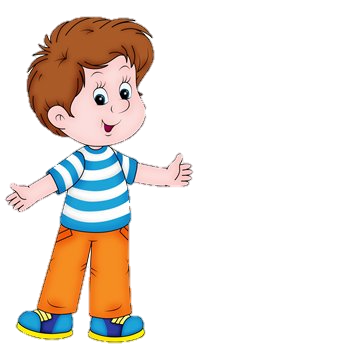 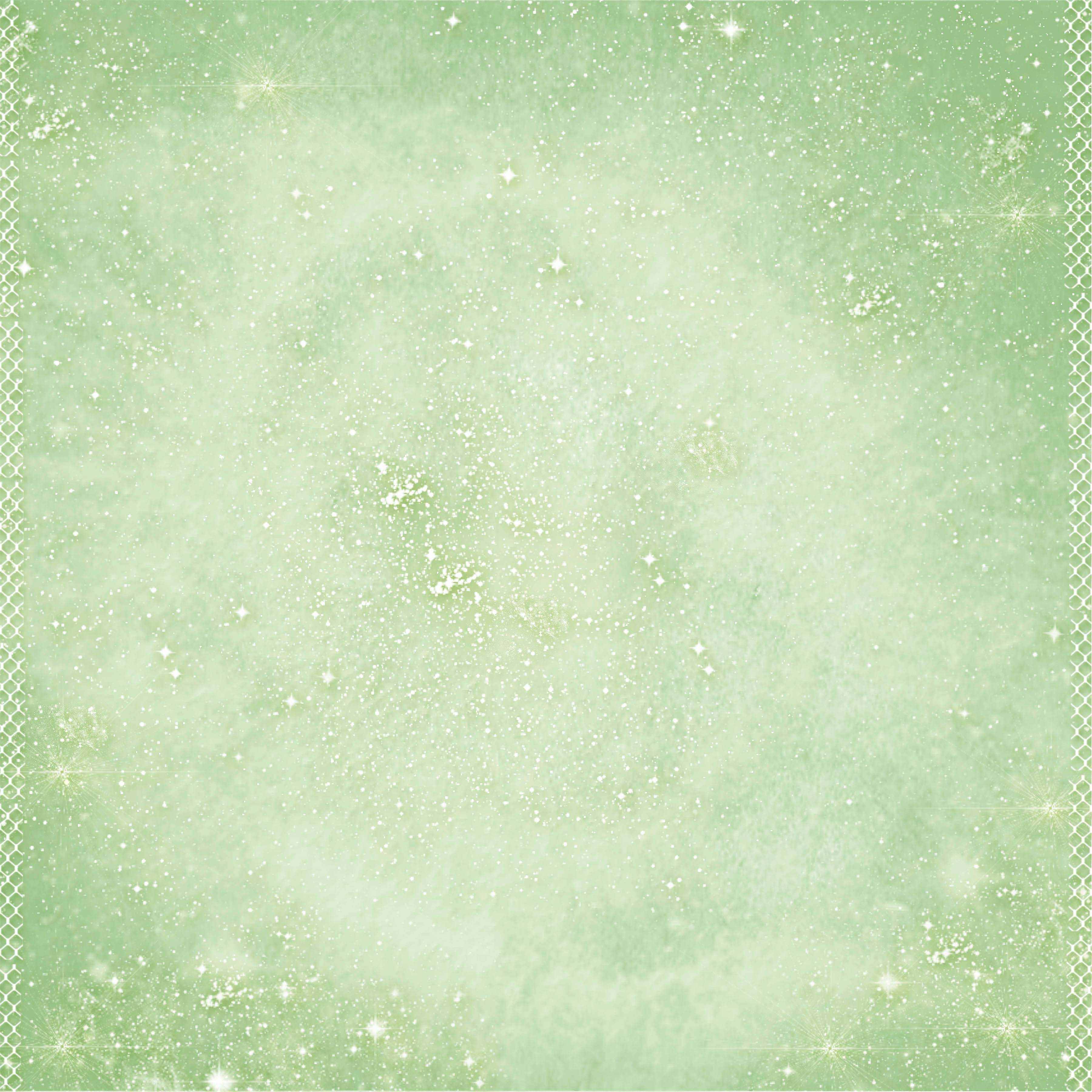 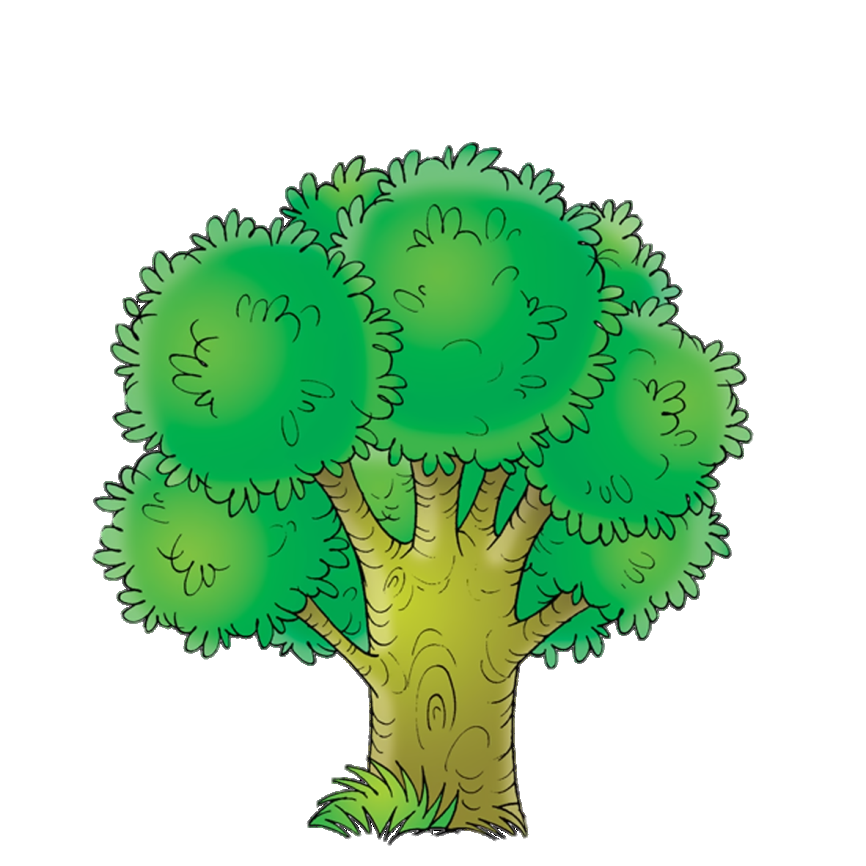 Птичка села НА дерево.
Божья коровка села ПОД деревом.
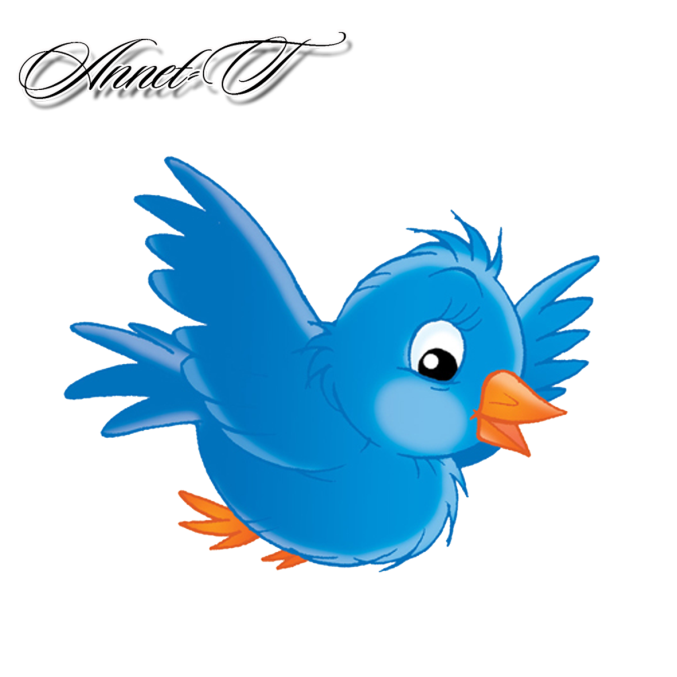 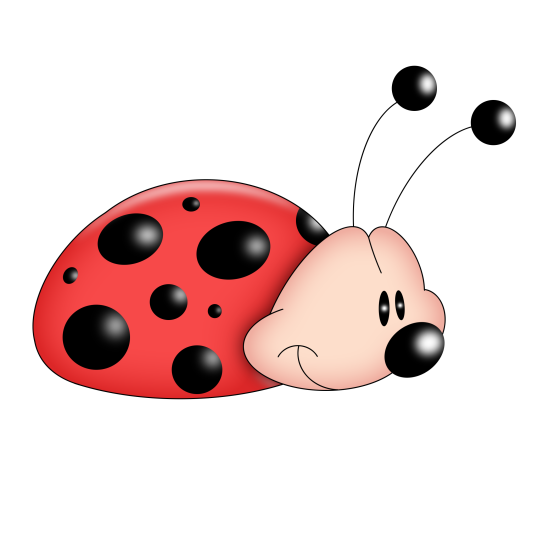 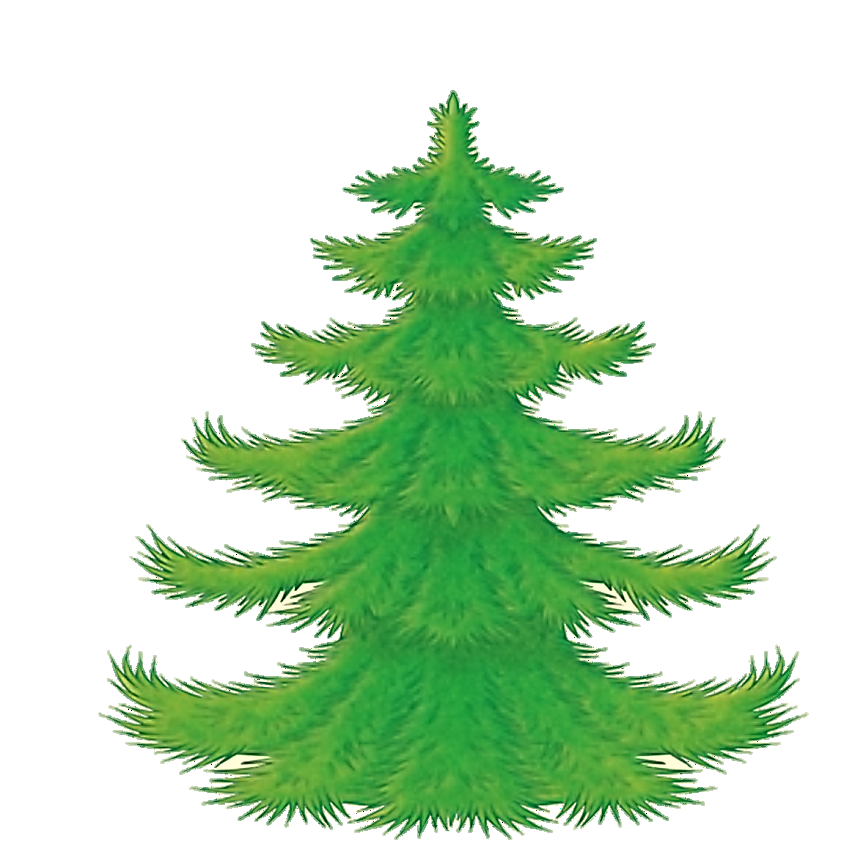 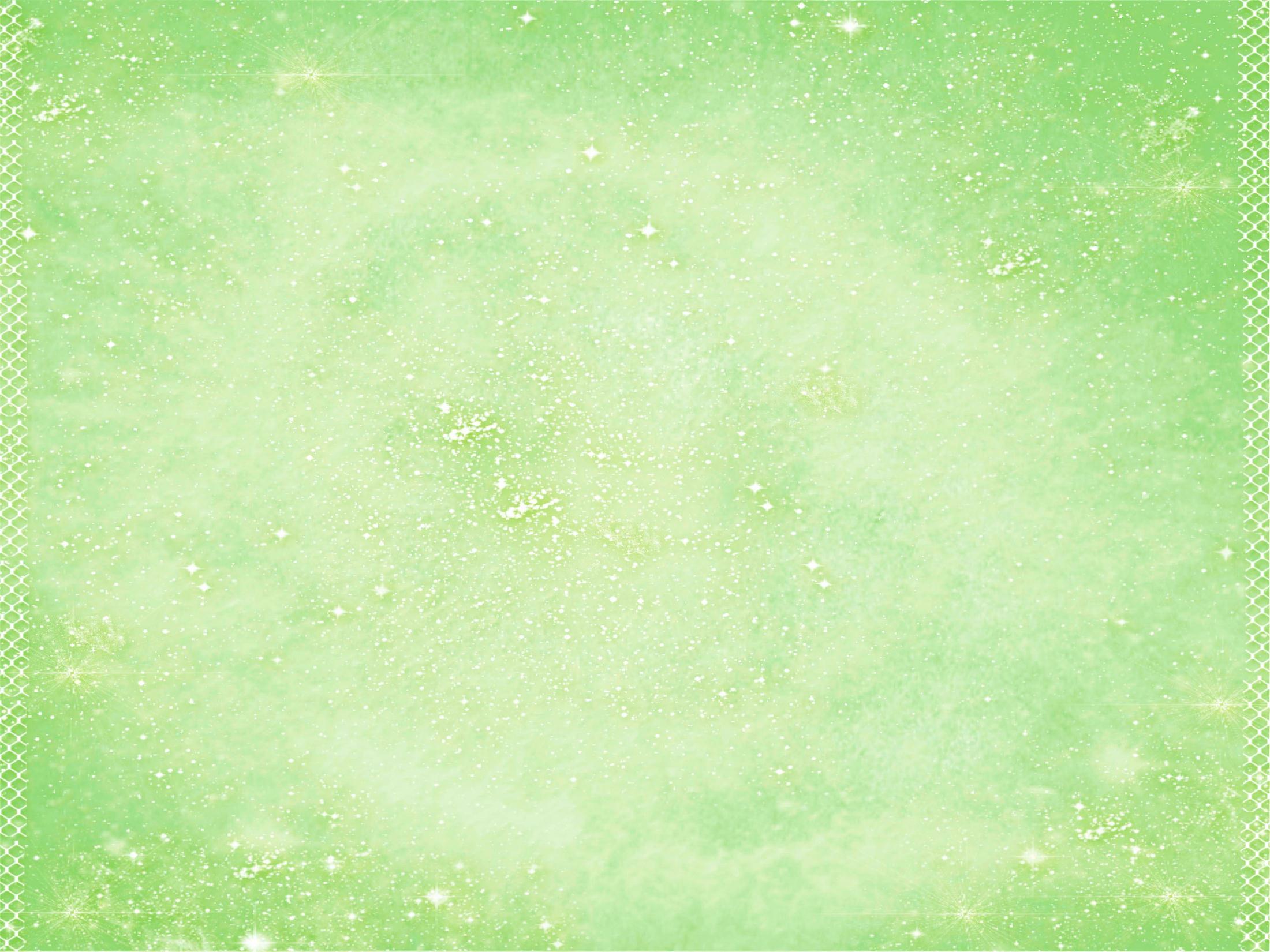 Заяц спрятался ЗА ёлкой.
Лиса ищет ПЕРЕД ёлкой.
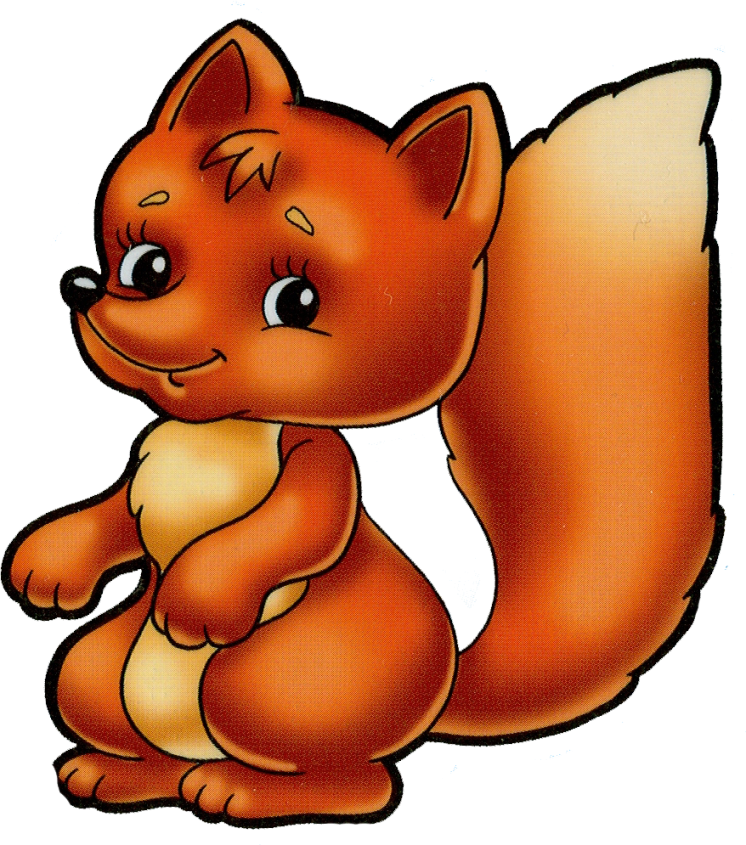 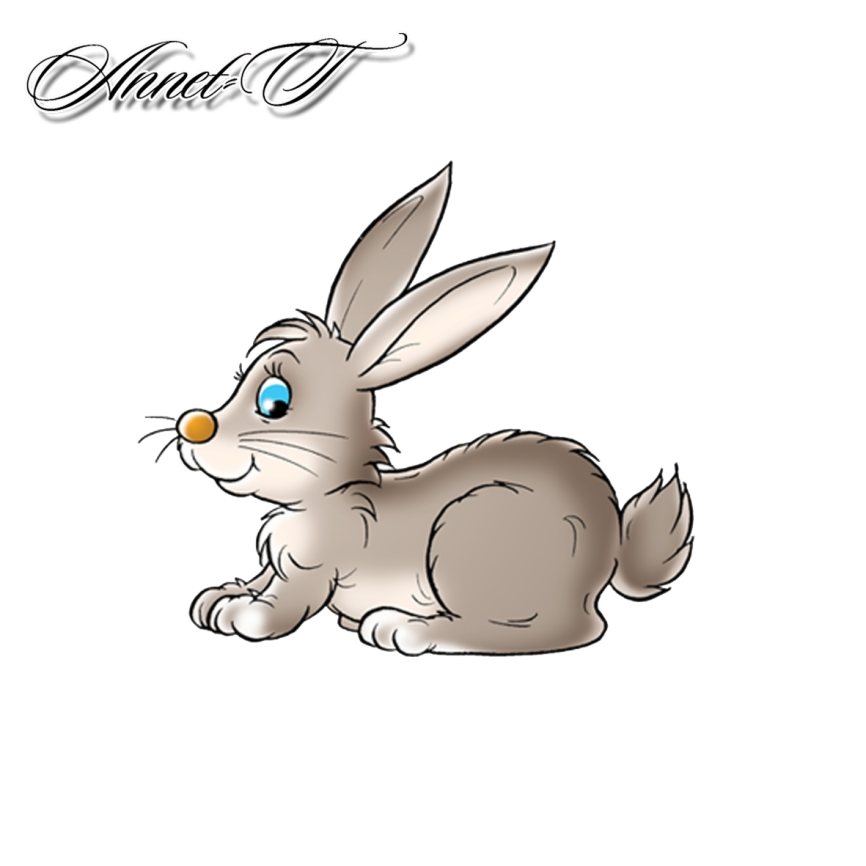 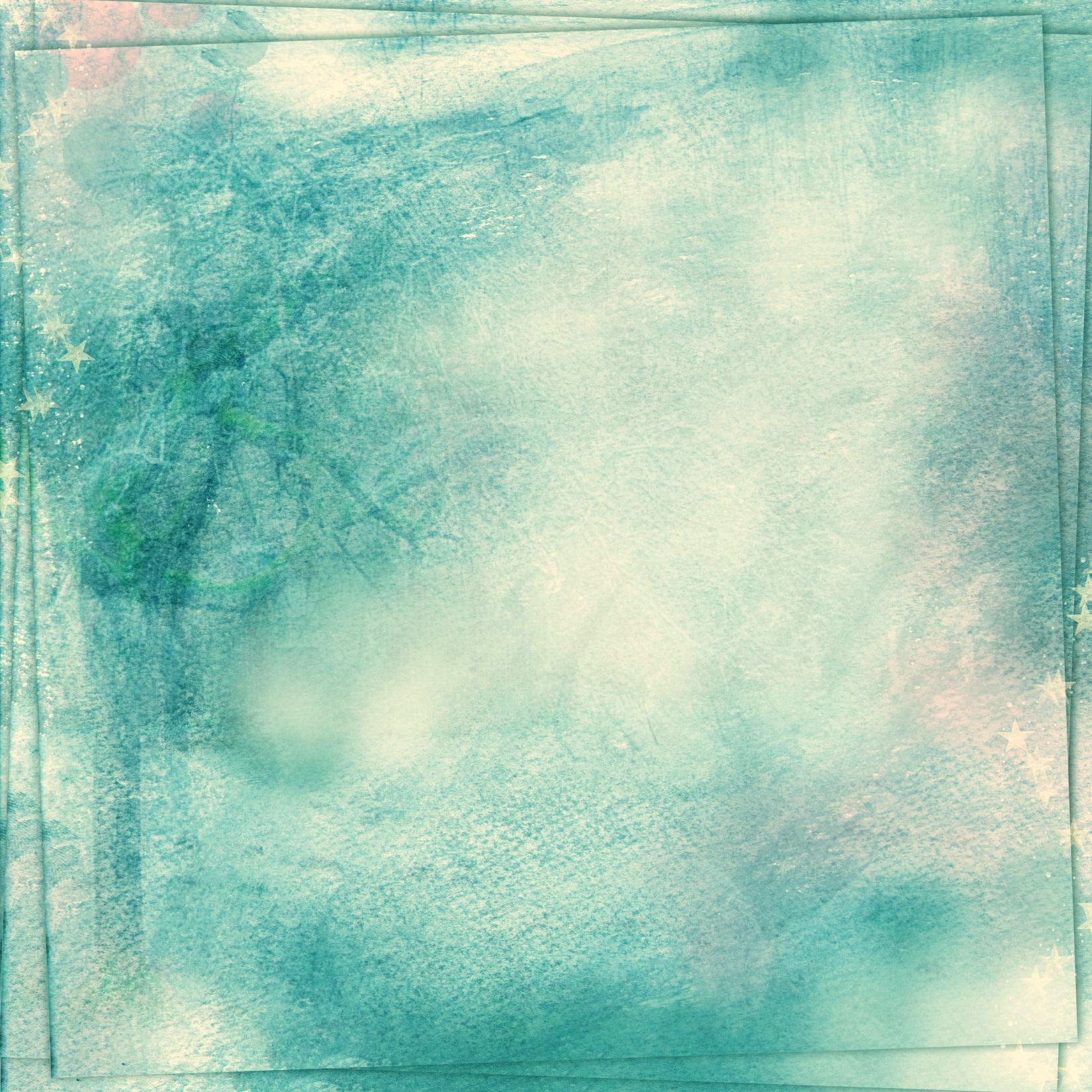 Бабушка В доме.
Собака ПЕРЕД домом.
Кот НА доме(НА крыше).
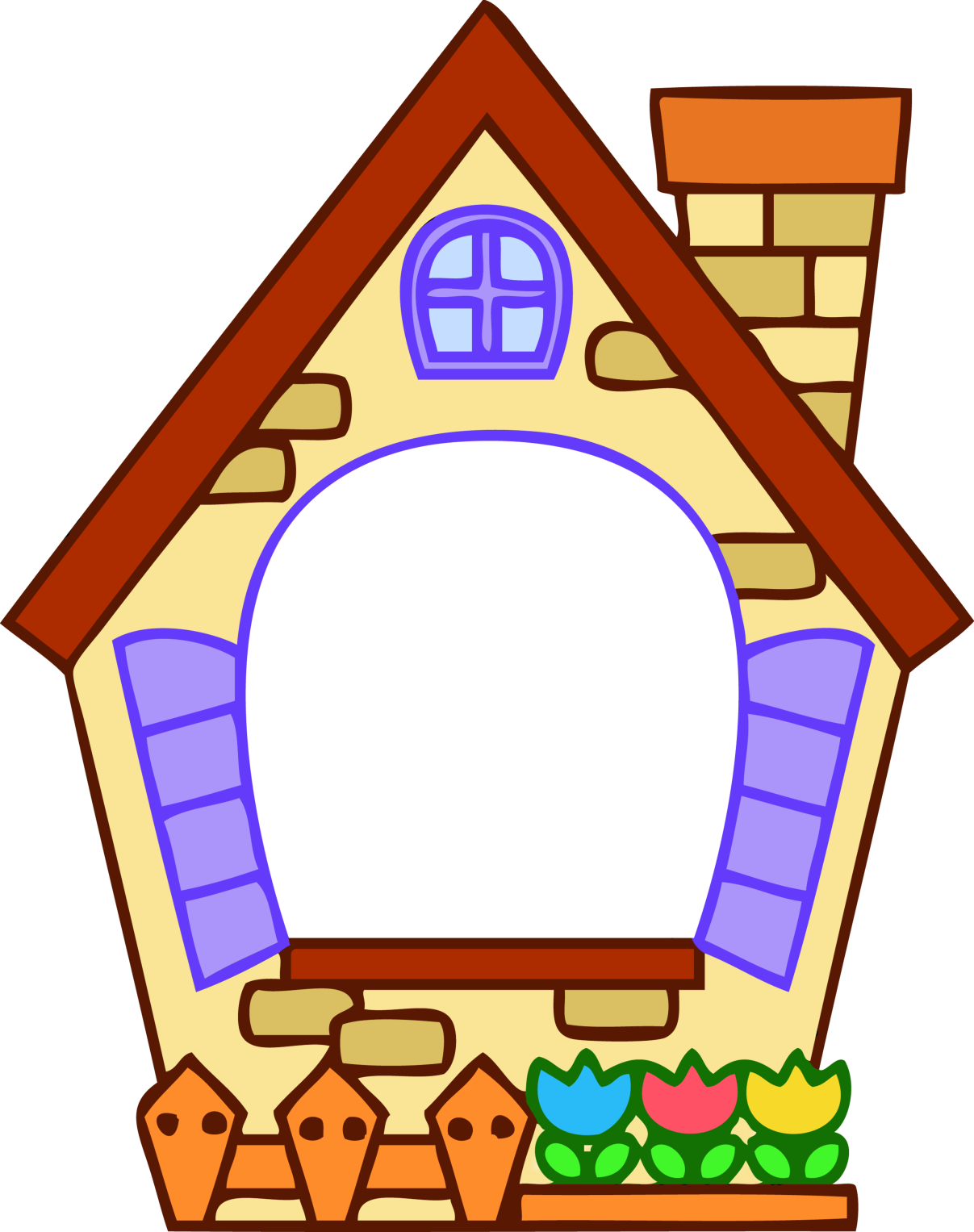 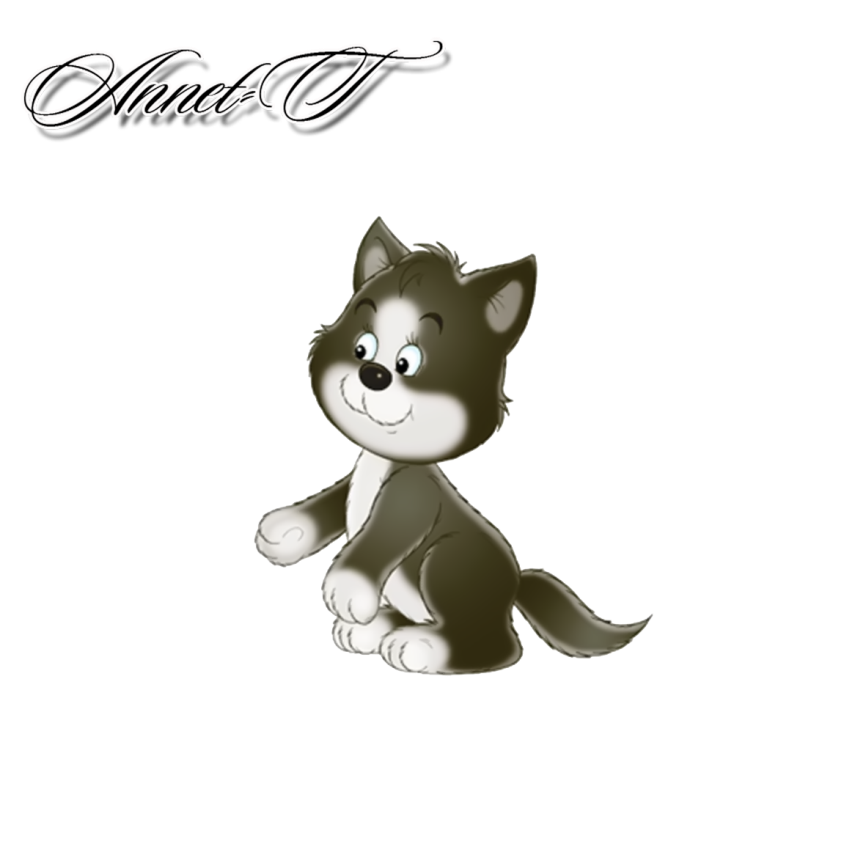 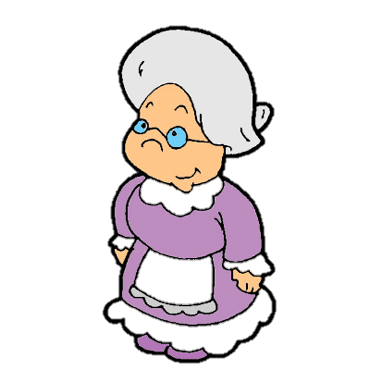 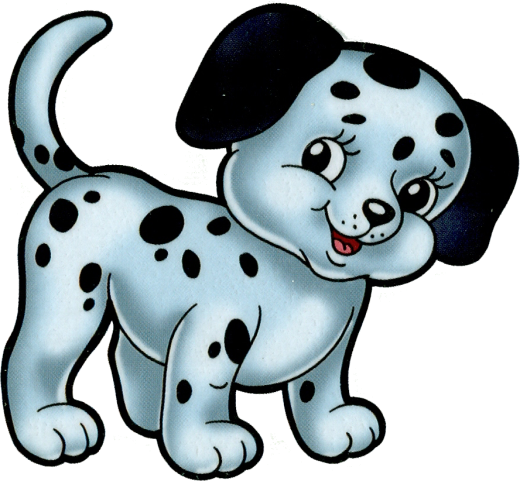 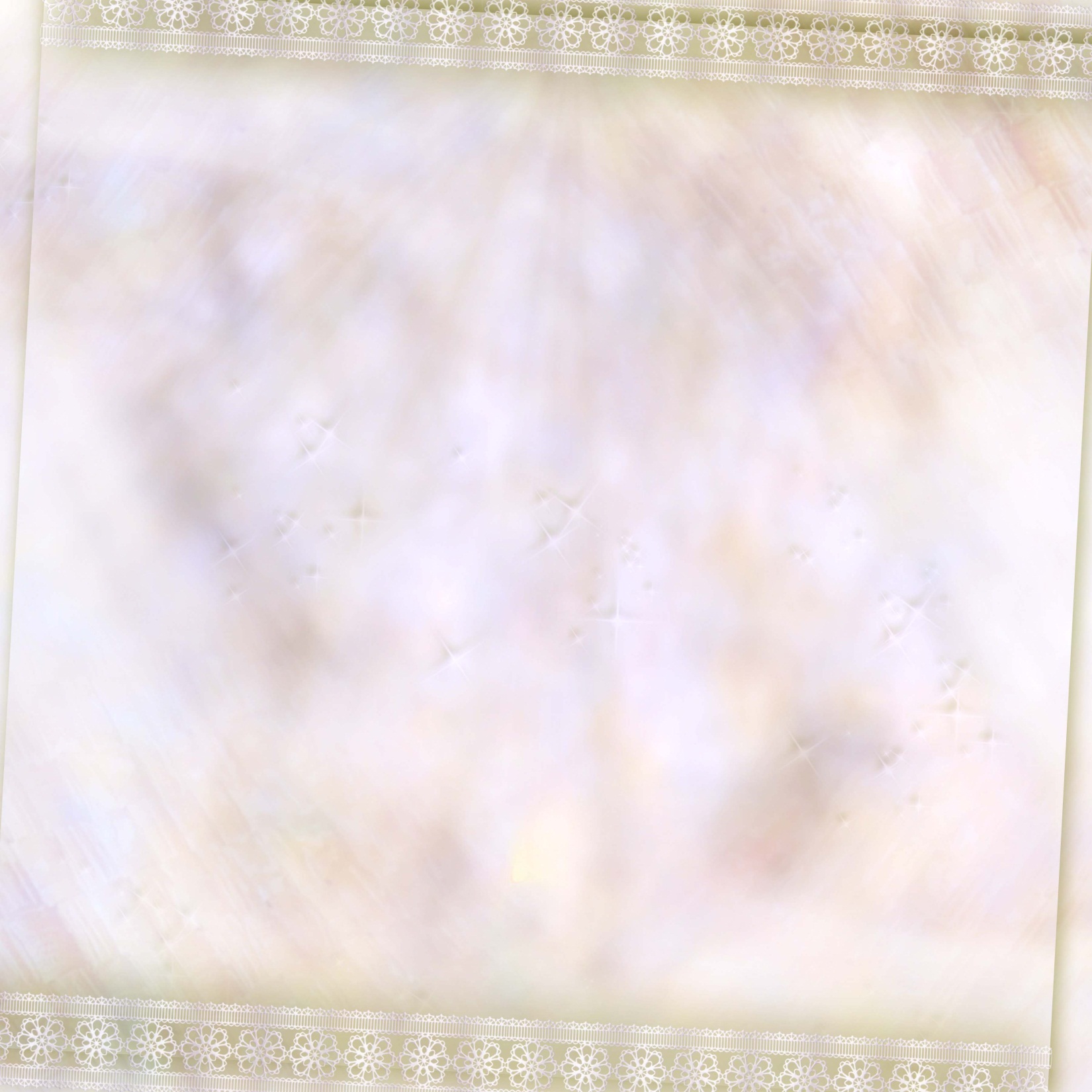 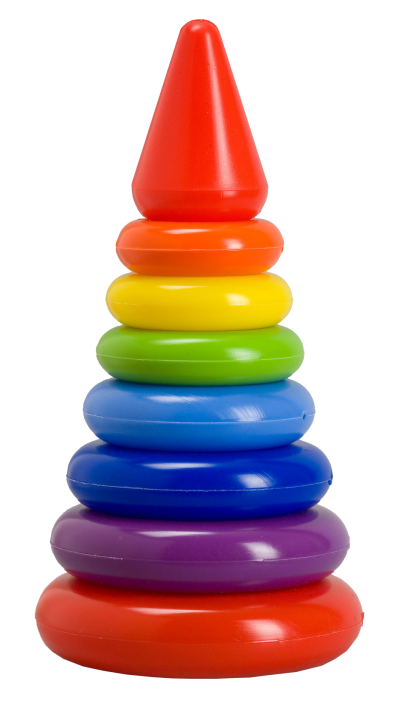 Пирамидка стоит НА столе.
Машина стоит ПОД столом.
Кубики стоят ОКОЛО стола.
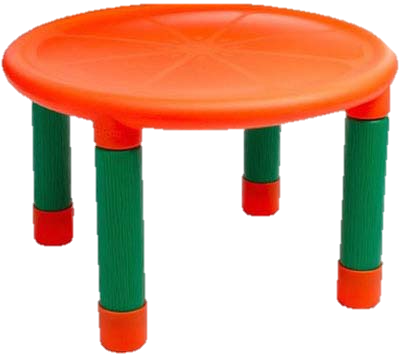 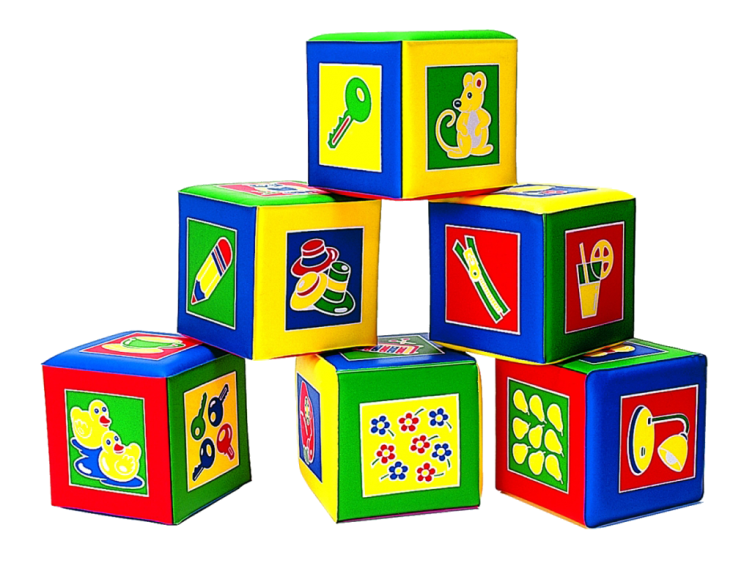 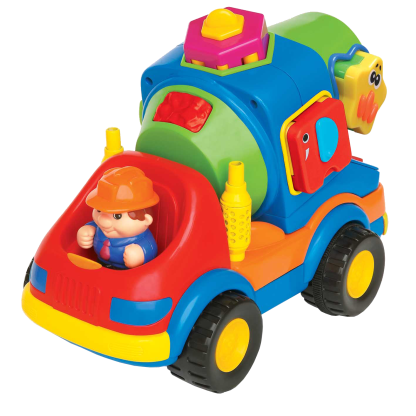